Migranti e disagio psichico
Dott.ssa Antonella Ragosa- Psicologa clinica
Cosa significa attraversare il mare?
Che tipo di pensieri invado la psiche di una donna, di un uomo o di un bambino quando appoggiano per la prima volta il piede all’interno dello scafo?

Quali sono i pensieri di una persona a contatto con una nuova realtà?

Quali le conseguenze psichiche dell’immigrazione?
“Se porto pazienza non vuol dire che sono sazio”
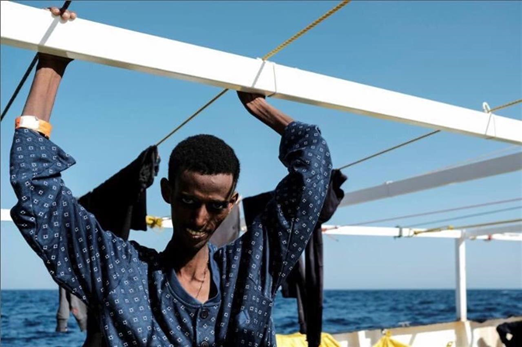 Tesfalidet Tesfom migrante eritreo morto il giorno dopo il suo sbarco a Pozzallo del 12 marzo dalla nave Proactiva della ong spagnola Open Arms. Dopo aver lottato tra la vita e la morte all’ospedale maggiore di Modica nel suo portafogli sono state ritrovate delle bellissime e strazianti poesie. «Non ti allarmare fratello mio/ dimmi, non sono forse tuo fratello/ Perché non chiedi notizie di me?/ È davvero così bello vivere da soli se dimentichi tuo fratello al momento del bisogno?»
“Sarei infelice anche io se fossi costretto a vivere una vita che non ho scelto. Mi chiamereste malato di mente per questo?” –(Gianfranco de Maio, referente medico per i programmi di supporto alle vittime di tortura del centro operativo di Bruxelles di Medici Senza Frontiere). Il migrante forzato non è felice e di conseguenza non dorme, piange, può avere incubi. Non aiutano certamente le condizioni precarie in cui spesso vengono accolti.
 Alain Goussot ex Docente Università di Bologna – Pedagogia in «Disagio psichico e immigrazione» parla dei rischi del migrante in quanto persona che attraversa spazi, confini e sofferenza:
I rischi del migrante:
1)Separazione: intesa sia come separazione dalla propria nazione, sia come separazione dalla propria famiglia, dai propri amici, dal proprio luogo di appartenenza.
2)Partenza: affrontare una partenza è un evento importante. Diventa molto stressante se la modalità non è affatto semplice, non è indolore ed è molto pericolosa. (Molti non sanno nemmeno nuotare ed il costo di un salvagente è di 500 dollari a persona, aggiuntivi ai 3-6 mila dollari per potersi imbarcare (fonte: ansa.it). 
3) Viaggio: su di un mezzo fatiscente, privati del proprio spazio vitale, in balia delle onde, con il timore dell’annegamento e senza né cibo né acqua.
4) Arrivo: Arrivare, per prima cosa. Poi, approdare in una terra sconosciuta e nuova, senza la possibilità di comunicare nella propria lingua.
5) Incognito: non sapere nulla di quello che potrà accadere nella nuova nazione.
Questi 5 rischi del migrante portano ad uno stato di ansia ed alla rottura degli equilibri prestabiliti.
La sfida del migrante
Si passa “dall’illusione della migrazione, alla sofferenza dell’immigrazione” (Sayad, sociologo e filosofo algerino).
Occorre elaborare il lutto della separazione dal gruppo originario e della rottura dei legami affettivi interiorizzati, dall’infanzia fino a quel momento.
La rottura degli equilibri avviene immediatamente, appena saliti a bordo.Una volta giunti a destinazione, poi, la persona è obbligata a rimettersi in discussione, a ricrearsi un mondo attorno con nuove abitudini e una nuova esistenza. Tutto ciò è chiaramente fonte di stress ed ansia.


A questo punto è obbligatorio accettare la sfida: ridefinire il proprio progetto di vita.Avviene, secondo Goussot, la rinegoziazione della propria esistenza. Relazionarsi con nuove realtà, in un mondo che non si riesce ad interpretare, sia per limiti di parola, sia per deficit temporanei dovuti a stress e ansia.Un processo che potrebbe durare anni viene compresso in poco tempo.
Rifugiati e richiedenti asilo affrontano viaggi che possono durare anni, vivono lutti e grosse perdite, subiscono violenze. E tutto questo ha conseguenze pesanti sul loro equilibrio psico-fisico. Sono in fuga da guerre e carestie, costretti a lasciare il Paese in cui sono nati e vissuti per cercare una vita migliore in Italia e in Europa. E prima di arrivarci, spesso subiscono violenze, torture, sevizie, rapimenti che lasciano i segni. Molto più di quanto si pensi o si provi ad analizzare.
Altri, invece, che vengono classificati come “migranti economici” e che si lasciano alle spalle democrazie dell’Africa occidentale, non sono “vittime” in partenza, ma lo diventano durante il viaggio per via degli abusi che subiscono.
Nel 2016, MSF- Medici Senza Frontiere- ha pubblicato il rapporto «Traumi ignorati» per affrontare la questione del disagio mentale associato all’esperienza migratoria e/o alle condizioni di accoglienza in Italia, un fenomeno tutt’oggi gravemente sottovalutato. Partendo da un’analisi dei bisogni e dei servizi esistenti, MSF,che da anni fornisce supporto medico e psicologico nelle strutture di prima e seconda accoglienza in Italia, ha evidenziato la necessità di adottare un modello di accoglienza che prenda in carico i bisogni specifici legati alla salute mentale per questa popolazione particolarmente vulnerabile.
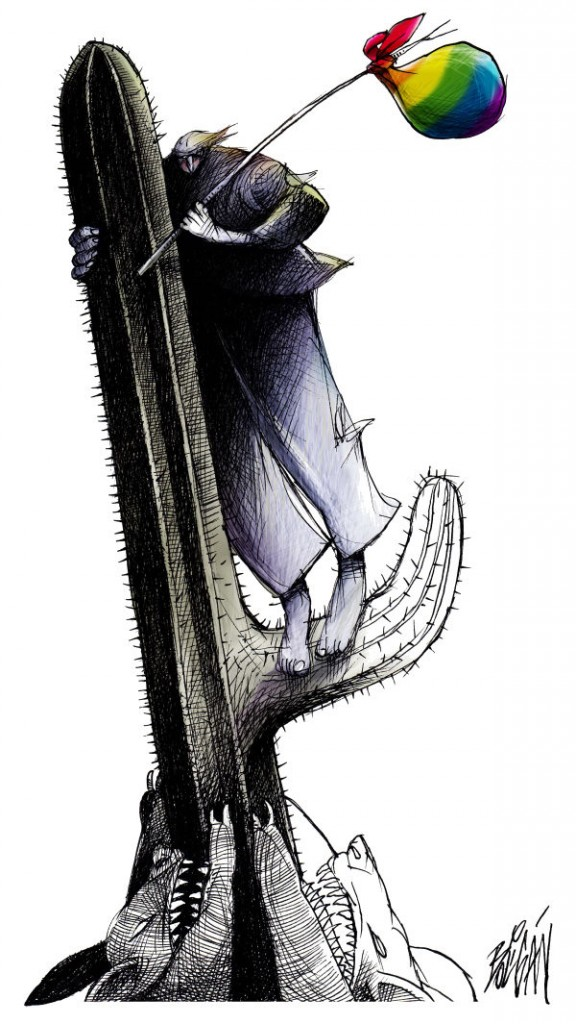 Traumi ignorati
“Avevamo raccolto dati su 387 pazienti e nel 60% dei casi, avevamo riscontrato una forma di disagio mentale”, sottolinea Silvia Mancini, curatrice del rapporto. “Questa percentuale saliva all’87% quando si prendeva in considerazione il senso di ansia e depressione derivante non solo dai traumi e violenze subite nel percorso migratorio, ma le condizioni di vita attuali, il limbo in cui restano per mesi in attesa di risposta delle commissioni territoriali, l’ansia per il futuro è quello che viene definito lo stress di transculturazione”.
 Le patologie riscontrate più frequentemente erano, e continuano a essere ad oggi, il disturbo da stress post traumatico, la depressione e l’ansia

“Disagio è un termine generico con cui si indicano vissuti di sofferenza sul piano mentale. Ogni essere umano ha più volte nel corso della vita momenti in cui esprime un disagio mentale, anche in relazione a ciò che vive”.-Salvatore Geraci della Caritas romana, a nome del Gruppo “Salute mentale e migrazioni” della Società Italiana di Medicina delle Migrazioni (SIMM). -
Il 60% dei soggetti intervistati nell’ambito delle attività di supporto psicologico di MSF tra il 2014 e il 2015 presenta sintomi di disagio mentale connesso ad eventi traumatici subiti prima o durante il percorso migratorio”, spiega Silvia Mancini, esperta di salute pubblica per MSF e curatrice dell’analisi. “Inoltre, i richiedenti asilo si ritrovano a stare per periodi molto lunghi in strutture che sono spesso in zone particolarmente isolate, dove rimangono a lungo, a causa dei tempi legati all’attesa dell’esito della procedura di asilo. Questa condizione genera profondo stress e sofferenza, che si somma all’esilio in una terra sconosciuta e alla mancanza di prospettive”.
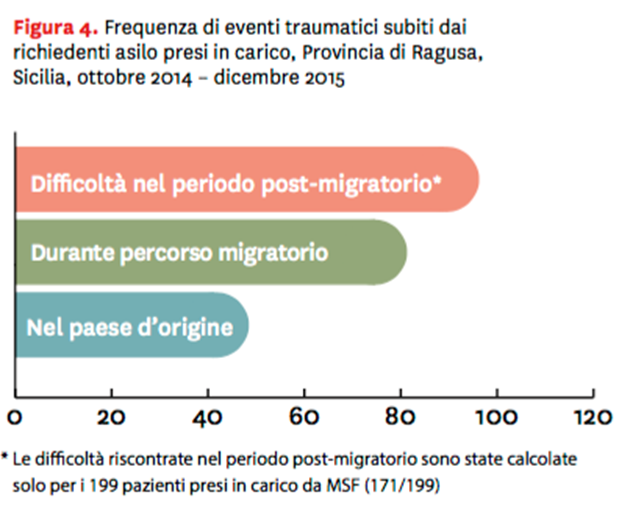 Tra i pazienti direttamente presi in carico da MSF nei CAS di Ragusa, il 42% presenta disturbi compatibili con il disordine da stress post traumatico (PTSD) seguito dal 27% affetto da disturbi dovuti all’ansia. La probabilità di avere disagi psicopatologici è risultata di 3,7 volte superiore tra gli individui che avevano subito eventi traumatici.








L’analisi mostra, inoltre, come tra i fenomeni aggravanti del disagio mentale, ci siano le condizioni di particolare precarietà vissuta all’interno di strutture di accoglienza. L’87% dei pazienti ha infatti dichiarato di soffrire delle difficoltà di vita nei centri.
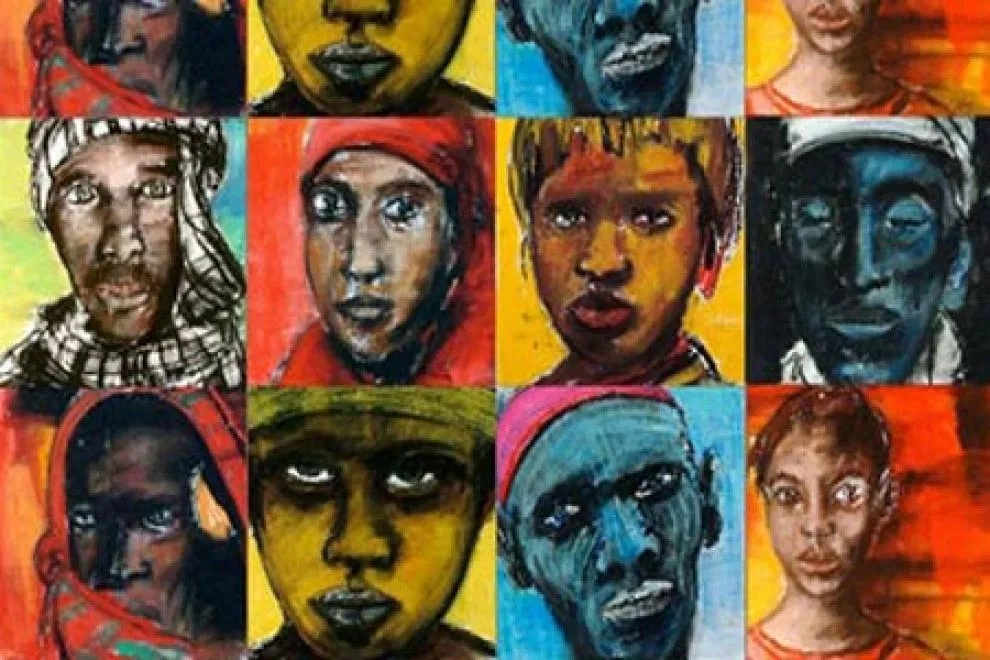 Un’ altra indagine ha avuto come obiettivo quello di approfondire alcuni aspetti emersi in un primo studio condotto dallo psicologo Cristiano Draghi nel 2015, che aveva rilevato nei rifugiati e richiedenti asilo la presenza «significativa di ricordi disturbanti, incubi, difficoltà a dormire, tristezza, senso di solitudine, oltre a numerosi sintomi somatici».

«Se non si dà la giusta considerazione al vissuto di queste persone, si rischia di far cicatrizzare una frattura che è insita dentro di loro, non si risolve il problema e ciò fa sì che sintomi trascurati, alla lunga, possano portare a episodi di disadattamento o aggressività».

Per la ricerca, condotta tramite test rivisti, adattati e tradotti, sono state intervistati 47 maschi e 3 femmine, con un’età media di 26 anni e mezzo (minimo 18 e massimo 48), provenienti soprattutto da Nigeria, Gambia, Costa d’Avorio, Guinea Conakry. Tre gli asiatici e un siriano.
Tutti gli africani hanno raggiunto l’Italia percorrendo l’ultima parte del viaggio su gommoni e barconi, gli asiatici con vari mezzi, compreso treno e spostamenti a piedi. Un viaggio che in alcuni casi è durato un mese, in altri oltre 2 anni.

Persone diverse con storie diverse che però hanno un minimo comune denominatore: un livello di sofferenza alto insieme a disturbi psico-fisici. Tra questi, spiccano in particolare i sintomi del disturbo Post traumatico da stress (Ptsd). Disturbo che è altamente probabile nel 60% degli intervistati, una percentuale superiore rispetto alla popolazione generale ma non così distante da quanto verificato in altri contesti simili.
Disturbo da stress post- traumatico DSM V
Il PTSD è l’insieme delle forti sofferenze psicologiche che conseguono a un evento traumatico, catastrofico o violento. A prescindere dal fattore che lo scatena causa un disagio clinicamente significativo o una compromissione delle interazioni sociali, della capacità di lavorare o altre importanti aree di funzionamento di un individuo. Il PTSD può svilupparsi dopo che una persona è stata esposta a uno o più eventi traumatici.
La gravità del trauma e la minaccia percepita giocano un ruolo significativo nello sviluppo di un PTSD per cui maggiore è l’entità del trauma e della minaccia percepita, maggiore è la possibilità di sviluppare un PTSD (APA, 2013).

La gravità di un trauma è determinata dalla sua natura e frequenza. I traumi possono essere singoli o multipli (tipi differenti di trauma e/o ripetizione dello stesso trauma) e possono essere distinti in due macrocategorie:

traumi con la T maiuscola o “grandi” traumi corrispondenti a “esperienze traumatiche di natura estrema” che comprendono la percezione di pericolo al corpo, attacco al sé, che portano alla morte o minaccia all’integrità fisica propria o delle persone care;
traumi con la t minuscola o “piccoli” traumi che corrispondono a “esperienze traumatiche non estreme” che implicano eventi di vita meno catastrofici, con una percezione intensa di pericolo ma non per questo meno traumatici se costanti e ripetitivi.
Un trauma estremo può portare allo sviluppo di un PTSD, così come una serie di traumi cumulativi possono predisporre una certa vulnerabilità per l’insorgenza di questo disturbo.
Un ulteriore livello di specificità dei quadri psicopatologici può essere riscontrato nelle popolazioni
di persone richiedenti asilo o rifugiate sopravvissute ad esperienze di tortura.
Tali esperienze rientrano tra i traumi estremi, ovvero violenze interpersonali, ripetute o
continuative, praticate in una condizione di coercizione e di deprivazione della libertà. L’aspetto
relazionale e intenzionale del trauma estremo, rende queste esperienze profondamente diverse
rispetto a traumi di altro tipo.

Qui vi è amplissima letteratura scientifica con studi replicati su popolazioni diverse per
provenienza geografica, luogo di arrivo, condizioni di accoglienza. In generale in queste
popolazioni la prevalenza di PTSD varia dal 9 al 50%.

L’ampia variabilità riscontrata è in gran parte dovuta, non tanto a caratteristiche intrinseche della
popolazione studiata, quanto a differenze sostanziali nel percorso di vita post-migratorio.
Infatti, la prevalenza di PTSD e le difficoltà di funzionamento psicosociale sono minime nei rifugiati
e richiedenti asilo che ricevono buoni percorsi di accoglienza e permessi di soggiorno senza
scadenze temporali, rispetto a coloro che hanno visti temporanei e maggior rischio di espulsione.
Le percentuali più elevate di PTSD si riscontrano in coloro che nel paese ospite subiscono
detenzioni e/o vengono rinchiusi in centri di espulsione. Ciò suggerisce ancora una volta
l’importanza, per la psicotraumatologia, di percorsi di accoglienza che evitino la ritraumatizzazione
secondaria.
È possibile riscontrare anche molti disturbi di somatizzazione e dolore corporeo. Inoltre ci sono parecchi disturbi legati a un’iperattivazione del sistema di difesa. 
È come se queste persone fossero sempre sul chi va là, non si fidassero né riuscissero a lasciarsi andare. 

Questo può condurre a forme di somatizzazione, disturbi psichici e alienazione.Come ben sintetizzato da Ernesto De martino (antropologo) si vive la “Crisi di Presenza”.Si diventa estranei pure a se stessi, non si è più “esseri nel mondo e con il mondo”.Ci si ritrova ad essere avulsi da qualsiasi contesto, compreso il proprio.

Ciò può portare a problemi nella gestione della vita quotidiana all’interno dei centri di accoglienza con episodi in cui il migrante agisce con aggressività e violenza o ricorre a un uso smodato di psicofarmaci.
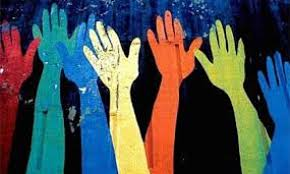 I meccanismi psicologici di difesa
I migranti reagiscono spesso con una strategia difensiva psicologica ben precisa: “evitare” e “dimenticare”.
Chi ha vissuto traumi elevati, infatti, può avere episodi di intrusione ossia essere vittima di ricordi improvvisi accompagnati da emozioni dolorose e dalla sensazione di “rivivere” il dramma. Può agire poi con l’”evitamento“, ossia evitando contatti con chiunque e con qualunque cosa lo riporti al trauma: questo può comportare distacco e disinteresse. C’è inoltre la tendenza a rimuovere completamente l’episodio particolarmente doloroso o a non condividere con nessuno e tenere tutto dentro di sé.

“Sul mare vidi bambini e donne annegare.
La mia amica Lovette
È annegata.
Lei aveva un germoglio
Un sogno
Che aspettava di fiorire racconto.
Ora posso
Solo
Parlare di Lovette
E vivere ancora i nostri fiori”. 
Abdoulaye (17 anni)
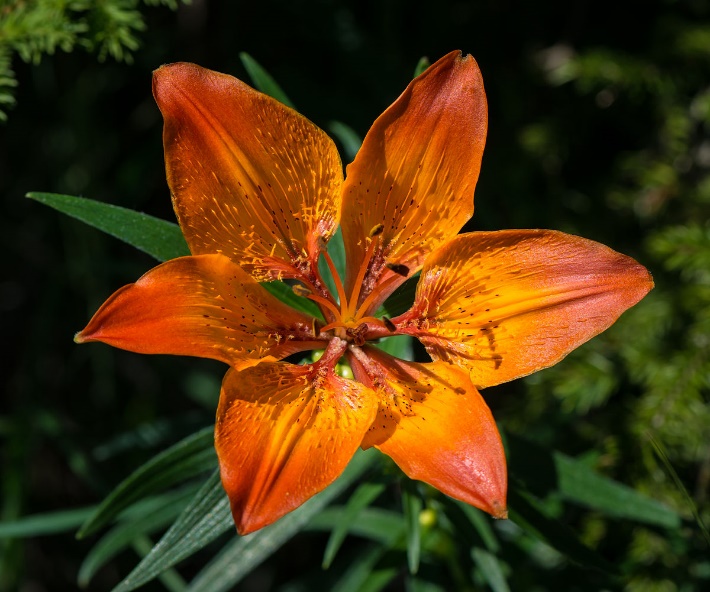 Questa foto di Autore sconosciuto è concesso in licenza da CC BY-SA
Il disagio personale
Per spiegare “La sofferenza dell’immigrazione” possiamo addentrarci nelle emozioni che più spesso vengono riscontrate dagli operatori sul campo:
-solitudine
-diffidenza
-indifferenza
-disprezzo
-odio
-sentirsi giudicato
-sentirsi “di troppo”

Franz Fanon sosteneva che l’immigrazione fosse sempre accompagnata dalla sofferenza, dal dolore, e che tutto ciò potesse trasformarsi in disagi psicologi e fisici.“Pelle nera, maschere bianche” scriveva, per riferirsi al fenomeno immigratorio in Francia, ma è una definizione che possiamo utilizzare anche per il nostro paese.Questa situazione comporta un’aggressione al corpo e alla mente, luoghi di sofferenza privilegiata dell’uomo.

Si arriva a percepire il proprio corpo come “brutto” a prescindere, perché non rispecchia i canoni della società in cui si vive, generando un complesso di inferiorità e complicando la capacità decisionale e di essere se stessi.
La migrazione oltre ad essere spostamento fisico è anche, e soprattutto, un evento simbolico che avviene nel tempo, nella mente, nella psiche. Se si prendono in considerazione gli effetti psicologici della migrazione ci si accorge come vi sia un labile confine tra disagio e patologizzazione. 

Le “sofferenze d’identità” non riguardano solo i pazienti immigrati ma anche i nativi e il malessere psichico del migrante risale spesso a conflitti vissuti nell’esperienza pre-migratoria. Nonostante ciò, è innegabile però che il trauma dell’esperienza migratoria, lo shock trans-culturale acuisca la percezione del Sé mettendo in moto complesse dinamiche identitarie.

Un primo nucleo problematico si organizza attorno all’estraneazione dell’individuo migrante a contatto con una realtà diversa; estraneazione dovuta al fatto che nel cambiamento dell’habitat umano si passa anche ad una diversa percezione del tempo e dello spazio. Accade così che l’impossibilità del migrante di aderire ad un ambiente estraneo, privo di ricordi, si traduce in un senso costante di frustrazione e di alienazione, mentre l’instabilità anagrafica, la sensazione di clandestinità diventa sensazione di costante marginalizzazione ed esclusione dal contesto umano.
«La casa è il guscio dell’intimità così come l’ambiente, gli oggetti, i luoghi incorporano i ricordi, le aspettative, i sentimenti, diventando diretta pertinenza dell’io e simbolo che tiene insieme le schegge disperse di una vita» -Remo Bodei- La vita delle cose.

Se pensiamo che “abitare” (da habere, letteralmente “avere consuetudine con un luogo”) condivide la radice etimologica con “abito” (habitus), inteso come “vestito”, è chiaro come in questo caso venga meno l’involucro primo della personalità, quel nido di cui si riveste il nostro corpo che è la casa e che perde la sua funzione protettiva e rassicurante nei confronti delle aggressività esterne. La casa, infatti, sempre più ambiente respingente ed inospitale, diventa impossibilità di riconoscersi, di ancorare le proprie ansie, acuendo così il senso persistente di instabilità e di non-appartenenza.
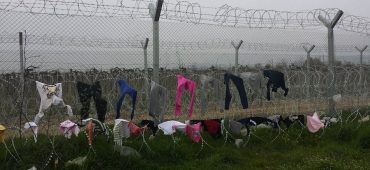 Questa foto di Autore sconosciuto è concesso in licenza da CC BY
Ah, se mi chiamasse qualcuno stasera dalla patria
[…]Il vuoto della stanza sgombra,
il peso della nostalgia,
la pelle oscura della notte mediterranea
mi schiacciano il cervello[…]. G. Hajdari

Nella voce dei migranti è dunque palpabile l’ansia per l’impossibilità di una riconoscibilità: il non riconoscersi nell’habitat estraneo ma soprattutto il non riconoscersi umanità nello sguardo dell’Altro, essendo ormai l’individuo ridotto a scarto e costretto ad una continua deprivazione e negazione di sé. 
Riflettendo sulla condizione del migrante si può pensare alla metafora dell’uomo che possiede un grande mazzo di chiavi. Essere straniero è come avere le chiavi di più mondi senza sentirsi davvero a casa da nessuna parte.
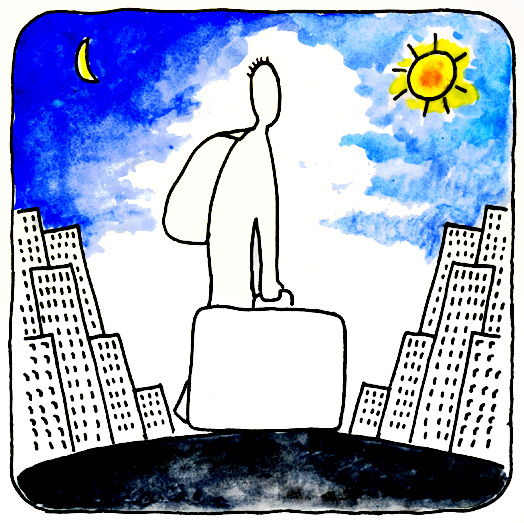 Questa foto di Autore sconosciuto è concesso in licenza da CC BY-NC-ND
Le manifestazioni cliniche dei disturbi post-traumatici complessi (depersonalizzazione, derealizzazione, assorbimento immaginativo, disturbi mnesici e cognitivi, etc.) differentemente dalle manifestazioni caratteristiche di altri quadri psicopatologici, sono multiformi e insidiose e (per loro stessa natura) difficilmente rilevabili e diagnosticabili, specialmente per medici e psicologi senza una specifica formazione ed esperienza. In questi casi il rischio di misconoscimento o di una diagnosi errata risulta molto elevato. I disturbi possono rimanere latenti anche per lunghi periodi di tempo. Non è raro che un disturbo post-traumatico complesso non diagnosticato sia la causa dei ripetuti e prolungati fallimenti di un richiedente asilo nel suo percorso d’integrazione/autonomia.

Di notevole importanza, soprattutto per le ricadute cliniche, è l’andamento della storia naturale
dei disturbi post-traumatici complessi. Essi, infatti, hanno la tendenza, in assenza di una corretta
diagnosi e di interventi terapeutici adeguati e specifici, a cronicizzare o ad evolvere verso un
progressivo peggioramento.

La tempestività di un trattamento adeguato in servizi con competenze specialistiche è quindi
cruciale per il futuro di queste persone e ha come presupposto indispensabile una precoce e
corretta diagnosi.
Elementi di base nel contesto di accoglienza e nella relazione

Fin dal primo momento dell’accoglienza, l’atteggiamento dell’operatore deve essere empatico e di supporto, non giudicante né curioso/voyeuristico, soprattutto nella fase della raccolta delle informazioni, ove necessario, sui motivi della fuga/partenza. 
Bisogna creare un clima di fiducia tale che la persona possa sentire di poter comunicare anche le sue esperienze più problematiche e, in ambito clinico, possa liberamente utilizzare propri modelli esplicativi della sofferenza e del sintomo.
Considerata la complessità dei bisogni dei migranti e le conseguenze sulla salute che questi possono determinare è importante svolgere un lavoro di rete coinvolgendo tutti gli attori istituzionali e non, presenti sul territorio.

Processo terapeutico

Il processo terapeutico viene facilitato da tutte le operazioni che permettano di aumentare
l’empowerment dei pazienti, ad es. corsi di lingua, informazioni sui diritti, sui servizi e su come
usufruirne. Bisogna considerare che parte integrante della stabilizzazione è un buon processo di
accoglienza e orientamento ai servizi per la persona e per il riconoscimento giuridico della sua
condizione.
Prima fase                       stabilizzazione rispetto ai sintomi più disturbanti, ad es. ripetuti incubi notturni,       crisi impulsive e/o disforiche, con l’ausilio di farmaci, qualora necessario, e di tecniche di respirazione, di rilassamento, quando utili. 
                                    rispettare i tempi, non entrare subito nel racconto dei traumi  subiti se il paziente non lo desidera e se i tempi per la certificazione lo consentono.
Pertanto occorre: consentire alla persona di interrompere il racconto e/o la seduta qualora ciò
risultasse troppo disturbante nell’immediato; lavorare sul qui e ora delle relazioni; facilitare
l’esame di realtà e la possibilità di assumere aspettative realistiche su ciò che avviene. 
  Ciò può includere:
_ tecniche di gestione della comunicazione per migliorare l’assertività;
_ role playing per la gestione delle relazioni più problematiche con contestuale apprendimento di modalità per modulare le reazioni emotive.

Lavorare inoltre sui lutti e sulla loro elaborazione e sulle preoccupazioni per i familiari rimasti
esposti alla situazione traumatica o di cui si hanno perso i contatti. In questi casi, ogni qual volta
possibile, è bene dare un supporto attivo nella ricerca e per la gestione delle relazioni con i
familiari qualora contattabili.

Se possibile, invece, fare un lavoro centrato sul trauma e sulle reazioni al trauma, può comprendere:
o validazione/ rielaborazione delle emozioni in relazione al trauma subito;
o ricostruzione della continuità narrativa spezzata;
o messa in discussione delle parole attive negative instillate dal torturatore e del
senso di sé negativo che ne deriva;
o modulazione delle emozioni e del vissuto somatico riannodando la continuità
tra emozioni esperite, espressione conseguente e sua possibile modulazione.
Processi di Resilienza…culturali
La resilienza è, il processo con cui alcuni individui,
famiglie o gruppi, in situazioni di difficoltà, resistono a un evento negativo e mantengono il proprio
senso di padronanza, attivando adeguate strategie di coping.
La capacità di elaborare un progetto migratorio e di risolvere positivamente le sfide che questa
scelta comporta qualifica la maggior parte, se non tutti, gli immigrati come persone che, almeno a
livello individuale, si possono definire resilienti.
La letteratura sottolinea ampiamente gli ordini di difficoltà che gli immigrati sono costretti ad affrontare e non considera, invece, le competenze
individuali, di gruppo, di comunità e culturali che queste persone possiedono o divengono, col
tempo, capaci di attivare. 
Le ricerche condotte all’interno dell’IRP (International Resilience Project, 2006) sottolineano
l’importanza degli aspetti culturali e contestuali della resilienza, mostrando come di fronte alle
stesse avversità culture diverse adottino differenti strategie. I percorsi che conducono al benessere
possono in realtà essere molti e diversificati, in rapporto al contesto e al tempo in cui essi hanno
luogo. Se è vero infatti che alcuni concetti possono essere considerati aspecifici e quindi presenti in
tutte le culture (p.e. autostima, self-efficacy, supporto sociale, partecipazione), non si può non
considerare che la loro importanza nella definizione della resilienza può variare in rapporto al
contesto e al tempo. Un aspetto come la coesione di comunità, per esempio, non riveste pari
importanza nel determinare resilienza nelle comunità in cui essa è un valore fondante e in quelle
dove il fatto di condividere un destino comune non risulta aspetto rilevante per l’identità delle
persone.
Resilienza e immigrazione
Le ricerche molto spesso confermano la relazione positiva tra integrazione e benessere psicosociale.
Ciò non è comunque sempre valido per tutti i soggetti in tutti i contesti d’immigrazione e per
qualsiasi gruppo di minoranza etnica. Bisogna infatti tenere conto della molteplicità dei fattori
individuali e socio-culturali legati alla posizione sociale del gruppo di appartenenza (Phinney et al.,
2001). L’individuo interagisce all’interno del gruppo o della cultura con la quale si rapporta, al fine
di costruire e/o mantenere la propria identità sociale. Alcuni aspetti dell’acquisizione, del
mantenimento e del patteggiamento dell’identità possono costituire condizioni di tutela o di rischio
peculiari dei percorsi migratori. Ne consegue che, laddove il soggetto è in grado di attribuire un valore alla propria appartenenza, il
senso di identità etnica può costituire tutela ed essere uno dei fattori che contribuiscono a favorire la
resilienza delle persone immigrate. I processi di negoziazione identitaria sono stati descritti da Cross e Strauss (1998), che trattano il
concetto di everyday function dell’identità che si esprime nei processi di: buffering (l’atto di
proteggere se stessi dalla minaccia alla propria identità), bonding (l’attaccamento alla propria
cultura che allevia il senso di stress psicologico), bridging (l’empatia verso il modo di vedere dei
membri di un’altra cultura), code switching. (funzione adattativa che permette di alleviare
temporaneamente le percezioni negative degli altri tentando di apparire come un membro
dell’ingroup). 
Lo stress delle persone migranti è rilevante finché non si adottano misure adeguate di
coping per affrontare la situazione problematica e alleviare la situazione stressante.
Regole generali del colloquio con gli immigrati


a. REGOLA DEL LINGUAGGIO: usare un linguaggio adeguato all’utente che si ha di fronte,

b. REGOLA DELLA FRUSTRAZIONE: evitare di soddisfare in tutto e subito le richieste della
persona. Si tratta di fornire un quadro realistico delle problematiche, stimolando la
messa in gioco di motivazione e abilità dell’utente e non di dare risposte irrealistiche con
l’intento di rassicurare momentaneamente il rifugiato. Da questo dipende la possibilità
di mantenere una relazione fiduciaria che sta alla base della possibilità di realizzare con
successo altri colloqui nel tempo;

c. STABILIRE LA RELAZIONE, CONQUISTARE LA FIDUCIA

d. RECIPROCITÀ

e. PORRE DOMANDE APERTE E SAPER ASCOLTARE: L’operatore s’interessa quindi prima al singolo e poi al problema, facilitando una completa espressione da parte dell’altro. Porre domande aperte inoltre facilita lo strutturarsi della relazione e aiuta l’Altro ad aprirsi.

f. LA RIFORMULAZIONE
Atteggiamenti che non facilitano l’espressione




a. ATTEGGIAMENTO VALUTATIVO O GIUDIZIO MORALE: evitare di fare riferimento a norme
o valori considerati come assoluti o oggettivamente positivi. Evitare di esplicitare
disapprovazione moralistica;

b. INTERPRETAZIONE: essere sempre coscienti del rischio di spiegare e spiegarsi ciò che
viene detto secondo determinate categorie precostituite, che affondano le loro radici
nella cultura e nelle teorie epistemologiche di riferimento;

c. CONSOLAZIONE: evitare di fornire rassicurazioni minimizzando l’importanza della situazione
o fornendo una deformazione irrealistica della realtà;

d. ATTEGGIAMENTO INQUISITORIO: non cercare di forzare attraverso scorciatoie i tempi dell’utente, che invece si possono ridurre proprio nell’instaurarsi di una relazione positiva.
In conclusione
La relazione d’aiuto con persone straniere in difficoltà è tanto efficace quanto più è imperniata su un’assistenza fondata sulla competenza multiculturale degli operatori, unita alla competenza Relazionale. 

 Gli interventi di natura psicologica che si possono applicare, al di là della
tecnica impiegata, si caratterizzano per due aspetti fondamentali:
• favorire l’espressione delle emozioni e delle risposte affettive collegate al trauma,
•ripristinare nella persona la capacità di contatto e fiducia nell’Altro. 

Una delle funzioni fondamentali del ruolo di psicologo è offrire all’Altro un punto di vista
diverso, mettere in luce aspetti differenti della sua esperienza esistenziale. La capacità dello psicologo è quella di trasformare le esperienze emotive intollerabili e che l’Altro non riesce a gestire, e restituirgliele in modo che egli possa accoglierle di nuovo dentro di sé ed elaborarle, tenendo bene a mente che è la relazione che cura.
Grazie per l’attenzione
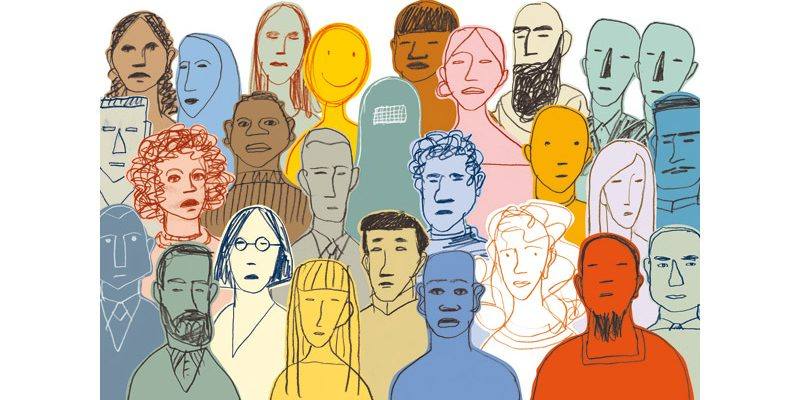 Dott.ssa Antonella Ragosa- Psicologa clinica